Resident Assessment Instrument
MDS 3.0
Layout of RAI Manual
Chapter 1 – RAI 
Chapter 2 – Assessments
Chapter 3 – Item-by-Item Guide
Chapter 4 – Care Area Assessment (CAA) Process and Care Planning
Chapter 5 – Submission and Correction
Chapter 6 – Skilled Prospective Payment System (PPS)

You can access the manual at:
http://www.cms.gov/Medicare/Quality-Initiatives-Patient-Assessment-Instruments/NursingHomeQualityInits/MDS30RAIManual.html
Chapters
Chapter 1 contains important information about the content and completion of the RAI and how it serves the nursing facility staff in problem identification. There is also information about protecting the privacy of the MDS information, among other topics.

Chapter 2 details scheduling, completion and submission timeframes for OBRA and PPS purposes. There are lots of definitions in this chapter and some very useful charts that outline timeframes related to scheduling, completion and submission. 

Chapter 3 contains directions for completing each and every MDS item. It is a must that this information be used to guide assessments; simply referring to the form (or item set) for directions will lead to inaccurate coding.
Chapters cont.
Chapter 4 is titled Care Area Assessment (CAA) Process and Care Planning – here you will find information about the RAI process and how the CAAs provide the critical link between the MDS and the care plan. 

Chapter 5 details Submission and Correction of the MDS Assessments. 

Chapter 6 outlines the Medicare Skilled Nursing Facility Prospective Payment System (SNF PPS) – there is some overview information about SNF PPS in this chapter as well as very detailed information about the RUG-IV system.
Appendices
Appendix A – Glossary and Common Acronyms

Appendix B – SA & CMS RO RAI/MDS Contacts

Appendix C – Care Area Assessment (CAA) Resources

Appendix D – Interviewing to Increase Resident Voice 

Appendix E – PHQ-9 Scoring Rules & Instruction for BIMS

Appendix F – Item Matrix

Appendix G – References

Appendix H – MDS 3.0 Item Sets
CHAPTER 1Resident Assessment Instrument (RAI)
Overview
RAI helps gather information on residents’ strengths and needs used to develop an individualized care plan.

It assists with evaluating goal achievement, revising care plans and tracking changes in resident status.

The RAI process promotes an interdisciplinary approach for holistic, resident-centered care in order to achieve the highest level of functioning possible and quality of life.
Content of RAI
Three basic components:

Minimum Data Set (MDS) Version 3.0

Care Area Assessment (CAA) process

RAI Utilization Guidelines

Utilization of the three components gives information about the resident’s functional status, strengths, weaknesses and preferences.
Minimum Data Set (MDS)
Core set of screening, clinical, and functional status elements that form the foundation of a comprehensive assessment for all residents of nursing homes certified for Medicare and/or Medicaid services.

The MDS items standardize communication about resident problems and conditions.
Care Area Assessment (CAA) Process
CAA Process Components:

Care Area Triggers (CATs) identify areas present or at risk for developing specific functional problems and require further assessment.

Care Area Assessment (CAAs) is further investigation of triggered areas to determine if interventions and care planning are needed.

CAA Summary (Section V of the MDS 3.o) gives the location of documentation and decision making regarding the triggered care areas and care planning.
Utilization Guidelines
Provide Instructions for:

When and how to use the RAI

Completion of the RAI

Structured frameworks for understanding the MDS and other clinical information
Uses of MDS Data
Primary purpose as assessment tool used to identify resident problems for development of individualized care plans.

Used for the Skilled Nursing Facility (SNF) prospective payment system (PPS) for Medicare reimbursement for services provided by M/C Part A.

Monitoring Quality of Care:
Quality Measures Report 
Nursing Home Compare
Regulatory Compliance
Federal regulations require:

Assessment accurately reflects the resident’s status

A Registered Nurse conducts or coordinates each assessment with the participation of appropriate health professionals

The assessment process includes direct observation and communication with the resident and direct care staff on all shifts.
Accuracy
Collect information from multiple sources:
Resident
Direct care staff on all shifts
Resident’s medical record
Physician
Family/Guardian/Significant Other (as appropriate)

Information collected should cover the same observation period specified by the MDS assessment

Information should be validated for accuracy by the IDT completing the assessment
RN Coordinator and IDT
Facilities granted an RN waiver must provide an RN to conduct/coordinate the assessment and sign as complete

IDT includes facility staff with varied clinical backgrounds, including nursing staff and physician

A team combines experience and knowledge to identify and understand resident strengths, needs and preferences used to improve quality of care and quality of life.
Facility Decides
Who should participate in the assessment process

How the assessment process is completed

How the assessment information is documented while remaining in compliance with regulations and this manual
Documentation
CMS does not require specific documentation procedures

Documentation of identification and communication of residents’ problems, needs and strengths, that monitors conditions on on-going basis and that records treatment and response to treatment is good clinical practice and expected of trained health care professionals

Completion of the MDS does not remove responsibility to document detailed assessment of relevant issues

Must substantiate a resident’s need for Part A SNF services and resident response
Problem Identification Process
This illustrates a problem identification process from:
MDS (and other assessments),
 
CAA decision-making process, 

care plan development,
 
care plan implementation

evaluation
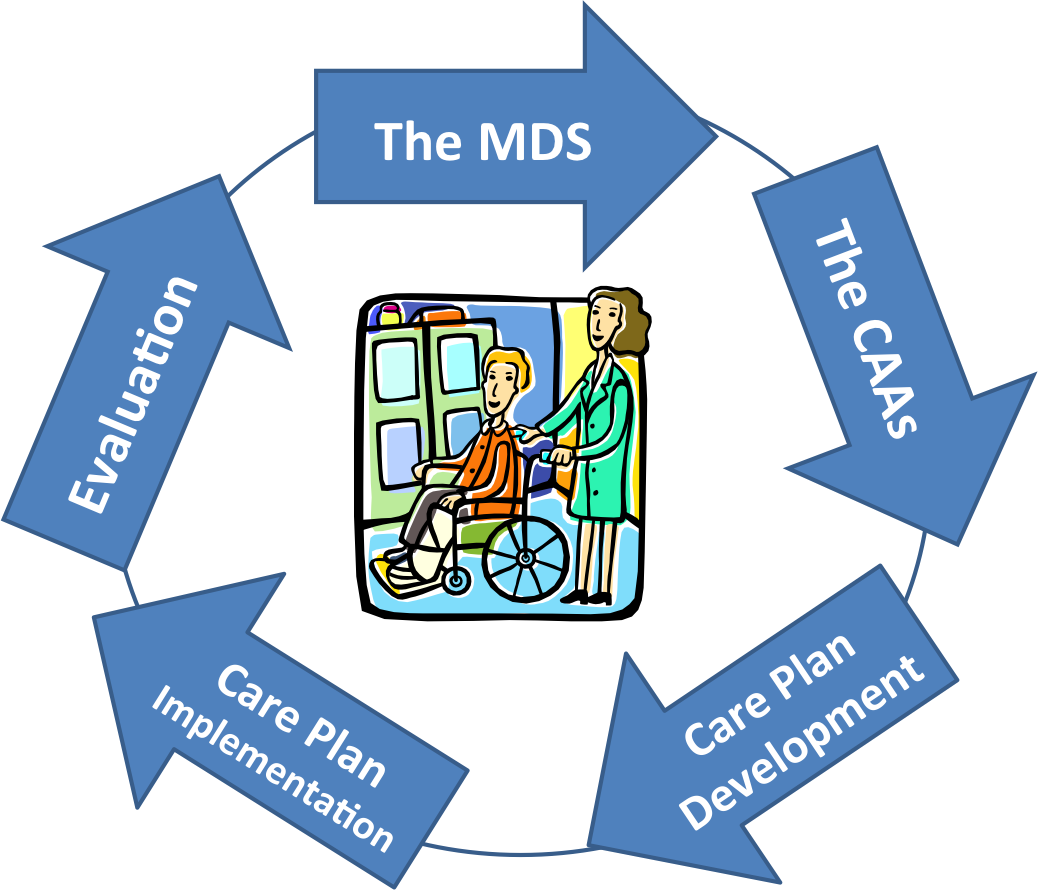 Privacy of MDS Data
MDS assessment data is personal information about nursing facility residents that facilities are required to collect and keep confidential in accordance with federal law. 
This data is considered part of the resident’s medical record and is protected from improper disclosure by Medicare and Medicaid certified facilities by regulation at CFR 483.75(l)(2)(3) and 483.75(l)(2)(4)(i)(ii)(iii), release of information from the resident’s clinical record is permissible only when required by: 
1. transfer to another health care institution, 
2. law (both State and Federal), and/or 
3. the resident.
Privacy (cont.)
Nursing facility providers are also required under CFR 483.20 to transmit MDS data to a Federal data repository. Any personal data maintained and retrieved by the Federal government is subject to the requirements of the Privacy Act of 1974.

The Privacy Act specifically protects the confidentiality of personal identifiable information and safeguards against its misuse.

The Privacy Act requires by regulation that all individuals whose data are collected and maintained in a federal database must receive notice (see example pg. 1-16). Therefore, residents in nursing facilities must be informed that the MDS data is being collected and submitted to the national system.
[Speaker Notes: The resident or family member’s signature on the form merely acknowledges they were advised of the information.  They must be supplied with a copy of the notice.]
Privacy (cont.)
Providers who are part of multi-facility corporations may release data to their corporate office or parent company, but NOT to other providers within the multi-facility corporation.
CHAPTER 2Assessments for the RAI
Background
The Omnibus  Budget Reconciliation Act (OBRA) of 1987 required the development of a Minimum Data Set (MDS) of core elements for use in assessing nursing home residents.
 
The OBRA regulations required Medicare and/or Medicaid certified nursing homes to conduct initial and periodic assessments for all residents residing in a certified bed, regardless of the resident’s source of payment.
Background (cont.)
The MDS 3.0 is part of the Resident Assessment Instrument (RAI) process for the accurate assessment of nursing home residents.

MDS assessments are also required for Medicare payment through the Prospective Payment System (PPS) for residents that receive services paid for through M/C Part A.
RAI Completion Responsibilities
Requirements for the RAI are applicable to all residents in Medicare and /or Medicaid certified long-term care facilities regardless of the resident’s age, diagnosis, length of stay, payment source or payer source.


RAI is not applicable to persons residing in non-certified units or long-term care facilities or licensed only facilities.
RAI Must Be Completed for:
All residents of Medicare SNFs or Medicaid NFs.

Hospice Residents when the SNF or NF is the hospice patient’s residence.

Short-term or respite residents for any person residing more than 14 days on a unit of a certified LTC facility.  If the resident is in a certified bed, must complete OBRA required assessments and tracking documents.  If fewer than 14 days, an OBRA admission assessment is not required, but entry tracking and discharge assessment is required.

Required for all residing in a certified bed regardless of age or diagnosis.
RAI and Certification Situations
Newly Certified Nursing Homes

Must admit residents and operate in compliance with certification before a certification survey

OBRA assessments are completed prior to certification 

Certification survey completed to verify substantial compliance and facility certified last day of the survey

For OBRA assessments, schedule determined by date of admission.  If an admission assessment is completed prior to certification, there is no need to do another Adm. Assess. Continue the OBRA schedule and use actual admission date as Day 1.

Medicare cannot be billed for any services provided prior to the certification date.  Use certification date as Day 1 for the covered Part A stay to set ARD for PPS assessments.
Adding Certified Beds
Procedure for adding beds is different from initial certification.

Medicare/Medicaid residents should not be placed in a bed until the facility has been notified that the bed is certified.
Change in Ownership
Two Types:
New owner assumes assets and liabilities and maintains the existing provider number
Assessment schedule for existing residents continues

New owner does not assume assets and liabilities and does not keep existing provider number
Beds are no longer certified
No links to previous provider
D/C return not anticipated assessments completed on all residents by the previous owner
New owner completes Entry Tracking record and Admission Assessment for all resident
Compliance with OBRA expected at time of certification survey
Resident Transfers
Transferring facility must provide the new facility with necessary medical records (including MDS) to support continuity of care.
Admitting facility must complete Admission assessment within 14 days (even if receiving from a NH in the same chain).  OBRA and PPS schedules start with the new admission
For transfer of resident d/t a natural disaster with anticipated return, the evacuating facility should contact their Regional Office, State Agency and MAC/FI for guidance.
With disaster and resident return not anticipated (RNA), evacuating NH will D/C RNA and receiving facility will admit and begin MDS cycle.
Reproducing and Maintaining
Maintain all resident assessments completed in the previous 15 months in the resident’s active clinical record.

15 month period does not restart with each readmission
After 15 months the RAI may be thinned and stored in medical records dept. but must be easily retrievable.  Exception: Demographic information from the most recent Admission Assessment must be maintained in active record.
Electronic signatures may be used for clinical documentation, including MDS when permitted by State and local law and facility policy
Clinical record may be maintained electronically rather than in hard copy, including portions of the record such as MDS.  Does not required the entire record be electronic or the use of electronic signatures.
Reproducing and Maintaining (cont.)
If MDS maintained electronically without electronic signatures, must maintain signed and dated hard copies of: CAAs completion, correction completion and assessment completion data in the active clinical record.
Must ensure proper security for privacy and integrity of the record
Clinical records must be maintained in a centralized location according to P & P
Clinical records must be easily and readily accessible to:
	Staff, State agencies (including surveyors), CMS 	and other authorized persons.
Assessment Reference Date (ARD – A2300)
The ARD (A2300) is the last day of the observation or look-back period for the assessment.  The ARD begins at 12:01 a.m. on the first day of the observation period and ends at 11:59 p.m. on the ARD.

The ARD of an assessment drives the due date of the next assessment. 

The facility is required to set the ARD on the MDS or in the software within the required timeframe of the assessment type being completed.
Observation Period (Look-Back)
7 – day Observation period (Look-Back)
ARD + 6 previous calendar days

14 – day Observation period (Look-Back)
ARD + 13 previous calendar days

Most of the MDS sections have a 7 day look-back period.  The requirement for the look-back period will be listed with each section.  If the section does not document a time designation for the look-back period, then it is 7 days.
Assessment Timing
Timing for conducting assessments is based on the               ARD (A2300) 

OBRA required Admission assessment ARD must be no later than the 14th calendar day of the resident’s admission (admission date (A1600) + 13 calendar days).

OBRA required Quarterly assessment ARD must be set within 92 days after the ARD of the previous assessment (A2300 + 92 calendar days).

OBRA required Annual assessment ARD must be set within 366 days after the ARD of the previous comprehensive assessment (A2300 + 366 calendar days).
Timing (cont.)
OBRA required assessments may be scheduled early if the facility wants to stagger assessment due dates.  At a minimum, there must be three quarterly assessments in a 12-month period, but more than three quarterly assessments may be completed in a given year or the annual may be completed early to ensure regulatory time frames between assessments are met.

The completion of a Significant Change of Status Assessment (SCSA) or Significant Correction to Prior Assessment (SCPA) will reset the assessment schedule with the next quarterly assessment due within 92 days after the SCSA or SCPA assessment reference date (ARD).
Assessment Completion
The assessment completion date is when all the information needed has been collected, recorded and staff have signed and dated that the assessment is complete.

An OBRA required comprehensive assessment is complete when the MDS items and CAA process are complete.  This means the RN assessment coordinator has signed and dated the MDS at Z0500B and the CAAs at V0200B2 for the completion attestations.    

Non-comprehensive and Discharge assessments are complete when the RN coordinator signs and dates the completion attestation for the MDS only at Z0500.
Types of Assessments
OBRA (Omnibus Budget Reconciliation Act) – Required on all residents in certified beds regardless of source of payment. 

PPS (Prospective Payment System) – Required for payment of skilled services provided by Medicare Part A.

OMRA (Other Medicare Required Assessments) – For Medicare Part A skilled services.
OBRA Assessments
Admission

Quarterly

Annual

SCSA (significant change of status assessment) 

SCPA (significant correction of prior assessment)

SCQA (significant correction of quarterly assessment)
OBRA Comprehensive Assessments
OBRA required comprehensive assessments include the completion of the MDS, Care Area Assessment (CAA) process and care planning.  

Comprehensive Assessments include: 

Admission Assessment

Annual Assessment

Significant Change of Status Assessment (SCSA)

Significant Correction to Prior Comprehensive Assessment (SCPA)
Admission Assessment
Completed by the end of day 14 (admission date, A1600 is day 1) if:

Resident’s first time in this facility, OR

Resident in this facility previously and was discharged prior to completion of the Admission Assessment, OR

Resident admitted and was discharged return not anticipated, OR

Resident admitted to facility and discharged return anticipated and did not return within 30 days of discharge

May be combined with M/C required PPS assessment
Tips for Admission Assessments
Day of admission is considered “day 1”.  (A day begins at 12:00 a.m. and ends at 11:59 p.m.)

ARD must be set no later than day 14 with the day of admission as day 1 (admission date (A1600) + 13 calendar days).

Residents must be assessed promptly upon admission (but no later than the 14th day) and the results used for care planning.

MDS (Z0500B) and CAAs (V0200B2) must be completed no later than day 14 (Admission date + 13 calendar days). MDS completion may be earlier than CAA completion, but cannot be later.  CAA completion may not be earlier than MDS completion.

Care plan completion date (V02ooC2) no later than 7 calendar days after the CAA completion date (V0200B2 + 7 calendar days)
Tips for Annual Assessments
ARD must be set within 366 days after the ARD of the previous OBRA comprehensive assessment (ARD + 366 calendar days) and within 92 days of the previous Quarterly assessment (ARD + 92 calendar days).

MDS (Z0500B) and CAA (V0200B2) completion must be no later than 14 days after the ARD (ARD + 14 calendar days).  MDS completion may be earlier than CAA completion, but cannot be later.  CAA completion may not be earlier than MDS completion.

Care plan completion date (V0200C2) must be no later than 7 calendar days after CAA completion date (V0200B2 + 7 calendar days)
Significant Change of Status Assessment (SCSA) -
The SCSA is a comprehensive assessment completed when the Interdisciplinary Team (IDT) determines a resident meets the significant change guidelines for either improvement or decline.  

It can be performed any time after an Admission Assessment.
SCSA Guidelines
The decline or improvement:

Will not normally resolve itself without intervention by staff or by implementing standard disease-related clinical interventions, is not “self-limiting” (for declines only);
	(see examples and guidance beginning pg 2-22)

Impacts more than one area of the resident’s health status;

Requires IDT review and/or revision of the care plan;

Must be completed when resident enrolls or discontinues Hospice services.
[Speaker Notes: SCSA can be done ANYTIME the IDT determines a resident would benefit, but MUST be done when a resident meets the criteria.]
Determination
Based on judgment of the IDT
SCSA not required for minor or temporary changes in resident status when the resident’s condition is expected to return to baseline within 2 weeks.
Staff must note the transient changes in the resident’s status and implement assessment, care planning and interventions to address the changes, even if an MDS assessment is not required.
If there is only one change, the IDT may decide the resident would benefit from a SCSA.  There must be documentation of the team’s decision-making rationale in the medical record.
SCSA: Yes or No?
Mr. T no longer responds to verbal requests to alter his screaming behavior. It now occurs daily and has neither lessened on its own nor responded to treatment. He is also starting to resist his daily care, pushing staff away from him as they attempt to assist with his ADLs.
Yes
This is a significant change, and a SCSA is required, since there has been deterioration in the behavioral symptoms to the point where it is occurring daily and new approaches are needed to alter the behavior. Mr. T’s behavioral symptoms could have many causes, and a SCSA will provide an opportunity for staff to consider illness, medication reactions, environmental stress, and other possible sources of Mr. T’s disruptive behavior.
SCSA: Yes or No?
Mrs. K came into the nursing home with identifiable problems and has steadily responded to treatment. Her condition has improved over time and has recently hit a plateau. She will be discharged within 5 days. The initial RAI helped to set goals and start her care. The course of care provided to Mrs. K was modified as necessary to ensure continued improvement. The IDT’s treatment response reversed the causes of the resident’s condition.
No
An assessment need not be completed in view of the imminent discharge. Remember, facilities have 14 days to complete an assessment once the resident’s condition has stabilized, and if Mrs. K is discharged within this period, a new assessment is not required. If the resident’s discharge plans change, or if she is not discharged, an assessment is required by the end of the allotted 14-day period.
SCSA: Yes or No?
Mrs. G has been in the nursing home for 5 weeks following an 8-week acute hospitalization. On admission she was very frail, had trouble thinking, was confused, and had many behavioral complications. The course of treatment led to steady improvement and she is now stable. She is no longer confused or exhibiting inappropriate behaviors. The resident, her family, and staff agree that she has made remarkable progress and Mrs. G will be remaining in the facility.
Yes
A SCSA is required at this time. The resident is not the person she was at admission - her initial problems have resolved and she will be remaining in the facility. A SCSA will permit the interdisciplinary team to review her needs and plan a new course of care for the future.
SCSA: Yes or No?
Mr. M has been in this nursing home for two and one-half years. He has been a favorite of staff and other residents, and his daughter has been an active volunteer on the unit. Mr. M is now in the end stage of his course of chronic dementia, diagnosed as probable Alzheimer’s. He experiences recurrent pneumonias and swallowing difficulties, his prognosis is guarded, and family members are fully aware of his status. He is on a special dementia unit, staff has detailed palliative care protocols for all such end stage residents, and there has been active involvement of his daughter in the care planning process. As changes have occurred, staff has responded in a timely, appropriate manner.
No
In this case, Mr. M’s care is of a high quality, and as his physical state has declined, there is no need for staff to complete a new MDS assessment for this bedfast, highly dependent terminal resident.
Tips for SCSA
Document the initial identification of a significant change in the progress notes.

SCSA may not be completed prior to an OBRA Admission Assessment.

Must be completed within 14 days of Hospice election regardless of a previous recent assessment.  If the resident is admitted on hospice, complete the Admission Assessment checking the Hospice Care Item (O0100K).  An additional SCSA is not required.

Must be completed within 14 days of discontinuation of Hospice services.
Tips for SCSA (cont.)
ARD must be within 14 days after the determination criteria met for SCSA (determination date + 14 calendar days)

MDS (Z0500B) and CAA (Z0200B2) completion no later than 14 days from the ARD (determination date + 14 calendar days)

Review all triggered care areas from resident’s previous status.  If it indicates no change in a care area, then prior documentation for that care area may be carried forward and it should be specified where the supporting documentation can be located in the record.

Care plan completion date (V0200C2) no later that 7 calendar after CAA completion (V0200B2 + 7 calendar days)
SCSA & PASRR (Preadmission Screening & Resident Review)
Refer for PASRR Level II Evaluation:

SCSA is determined for resident with known or suspected mental illness, intellectual disability or related condition; prompt referral must be made for a possible PASRR Level II evaluation.

PASRR not requirement of resident assessment process, but OBRA requires this provision to be coordinated with the assessment process.  Does not require any actions in completing the SCSA.

Look to the State PASRR program requirements for specific procedures.

Referral should be made as soon as criteria indicating need is evident.  Do not wait until SCSA is complete.
PASRR Level II Referral
Referral for Level II evaluation is required for residents previously identified by PASRR with mental illness, intellectual disability or related conditions when:

Resident has increased behavioral, psychiatric or mood-related symptoms

Resident not responded to ongoing treatment.

Resident experiences improvement such that the plan of care or placement recommendations may need modification.

Resident whose significant change is physical, but with behavioral, psych, mood-related symptoms or cognitive abilities that may influence adjustment to an altered pattern of daily living.

Resident indicates a preference to leave the facility.

Resident’s  condition or treatment will be significantly different than described in most recent PASRR.  (required whenever such a disparity is discovered, not just with SCSA)
PASRR Referral (cont.)
Referral for Level II evaluation is also required for resident not previously identified by PASRR to have mental illness, intellectual disability or related condition if:

Resident exhibits behavioral, psychiatric, or mood related symptoms suggesting the presence of mental illness (dementia not primary dx.)

Resident with intellectual disability or related condition and not previously identified and evaluated by PASRR.

Resident transferred, admitted or readmitted to a NF following an inpatient psychiatric stay or equally intensive treatment.
Significant Correction to Prior Comprehensive Assessment (SCPA)
The SCPA is a comprehensive assessment for an existing resident that must be completed when the IDT determines a resident’s prior assessment contains a significant error.

Can be performed any time after the completion of an Admission Assessment.

ARD and completion dates depend on the date the significant error was determined.
Significant Error
An error where:

The resident’s overall clinical status is not accurately represented (i.e. miscoded) on the erroneous assessment.

The error has not been corrected via submission of a more recent assessment.
Tips for SCPA
Document the initial identification of a significant error in the progress notes.

ARD must be within 14 days of determination of error (determination date + 14 calendar days)

MDS (Z0500B) and CAA (Z0200B2) completion dates must be no later than 14 days after ARD (determination date + 14 calendar days).  MDS completion may be earlier than CAA completion, but not later.  CAA completion may not be earlier than MDS completion.

Care plan completion date (V0200C2) must be no later than 7 calendar days after CAA completion date (V0200B2 + 7 calendar days)
OBRA Non-Comprehensive Assessments
OBRA non-comprehensive assessments do not require completion of the CAA process and care planning.  These include:

Quarterly Assessment

Significant Correction to Prior Quarterly Assessment

Discharge Assessment – Return not Anticipated

Discharge Assessment – Return Anticipated
Quarterly Assessments
OBRA non-comprehensive assessment required at least every 92 days following the previous OBRA assessment of any type.

Not all MDS items appear on the quarterly assessment.

CAA process is not required with non-comprehensive assessments, but facilities are still required to review the information to determine if care plan revision is necessary.

May be combined with M/C required PPS assessments.
Tips for Quarterly Assessments
Must be at least three quarterly assessments in each 12 month period (unless SCSA or SCPA was completed)

May be scheduled early if NH wants to stagger due dates resulting in more than three quarterlies in a 12 month period.

ARD must be within 92 days after the ARD of the previous OBRA assessment (Quarterly, Admission, SCSA, SCPA, or Annual assessment + 92 calendar days).

MDS completion (Z0500B) no later than 14 days after the ARD (ARD + 14 calendar days).
Significant Correction to a Prior Quarterly Assessment
SCQA must be completed when the IDT determines a prior quarterly assessment contains a significant error.

SCQA is appropriate when:
Erroneous Quarterly assessment was transmitted/submitted to MDS system & no more current assessment includes the correction.
ARD within 14 days of determination of significant error (determination date + 14 calendar days)
MDS completion no later than 14 days after the determination (determination date + 14 calendar days)
OBRA Tracking Records and Discharge Assessments
ENTRY TRACKING – Two Types
Admission
Reentry

DISCHARGE ASSESSMENTS – Two Types
Discharge Return Anticipated
Discharge Return Not Anticipated

DEATH IN FACILITY TRACKING
Tips for Entry Tracking Records
The first item set completed for all residents

Completed every time a resident is admitted or readmitted  to the facility

Completed for a respite resident every time the resident enters the facility

Completed within 7 days after admission/reentry (Entry Date + 7 calendar days) and submitted no later than the 14th calendar day after the entry (A1600 + 14 calendar days)

Required in addition to the Admission assessment or other OBRA or PPS assessments

Is a stand-alone assessment and cannot combine
Discharge Return Anticipated
Completed when D/C and expected to return within 30 days

Completed within 14 days after the D/C date (A2000 + 14 calendar days) and submitted within 14 calendar days after MDS completion date (Z0500B + 14 calendar days)

When resident returns, IDT must determine if SCSA needed (if resident has had Admission assessment).  If no significant change, continue with OBRA schedule.

When resident had D/C assessment indicating resident was expected to return, but resident does not return; there is no federal requirement to inactivate the resident’s prior record nor complete another D/C assessment. (also no State requirement in TN)
Discharge Return Not Anticipated
Completed when resident D/C from facility and not expected to return within 30 days

Completed within 14 days after the discharge date (A2000 + 14 calendar days) and submitted 14 days after the MDS completion date (Z0500B + 14 calendar days)

If the resident returns, the Entry Tracking Record will be coded A1700 = 1, Admission.  The OBRA schedule for assessments will start with a new Admission assessment and if stay covered by Medicare Part A, will start a new PPS schedule.
Tips for D/C Assessments
Completed when resident is D/C from facility

Completed when resident admitted to acute care hospital

Completed when resident has hospital observation stay > 24 hours

Completed on respite resident with every D/C

May be combined with another OBRA or PPS assessment when requirements for all are met

Discharge date (A2000) is the ARD (A2300) of the assessment

For unplanned discharges, complete the assessment to the best of ability.  Use “dashes” when cannot determine the response to an item, including interview items

See Algorithm (Chapter 2-37)
Death in Facility Record
Completed when resident dies in facility or on LOA

Completed within 7 days after resident’s death recorded in item A2000, Discharge Date (A2000 + 7 calendar days), and submitted 14 days after the resident’s death (A2000 + 14 calendar days)

Stand alone assessment and may not be combined with any other assessment
Prospective Payment System (PPS)
Skilled nursing facilities (SNFs) must complete MDS assessments for each resident receiving skilled services under their Medicare Part A benefit for reimbursement under the SNF PPS.

OBRA required assessments must be completed in addition to the Medicare PPS assessments.

OBRA completion and submission time frames apply to the Medicare-required assessments
PPS Assessments
Tracking records and Discharge assessments are required for All residents.  Tracking records and stand alone D/C assessments do not impact payment.

Scheduled
5-day
14-day
30-day
60-day
90-day
Readmission/Return

Unscheduled/OMRAs (other Medicare required assessments)
SOT – Start of Therapy
EOT – End of Therapy
COT – Change of Therapy
Assessment Window
Each M/C required scheduled assessment has defined days within which the ARD must be set.  The ARD must be set on the MDS form or in the facility software within the appropriate timeframe for the assessment type.

When coding stand alone SOT, EOT or COT the ARD must be set within the allowable window for the assessment type, but no more than two days after the window has passed.


TIMELINESS OF THE ASSESSMENT IS DEFINED BY SELECTING AN ARD WITHIN THE PRESCRIBED ARD WINDOW.
Grace Days
CMS has defined “grace days” for situations when a scheduled M/C required assessment might be delayed or additional days are needed to more fully capture therapy or other treatments.

Allows clinical flexibility in setting ARDs

Grace days are not applied to unscheduled M/C PPS assessments.
MDS M/C Assessments for SNFs
Code the SNF PPS reason for assessment in item A0310B.   

May combine assessments to meet OBRA and SNF PPS requirements.

All completion deadlines and other requirements for both assessment types must be met.  If these requirements cannot be met the assessments must be completely separated.
5-Day Scheduled Assessment
ARD (A2300) must be set on day 1 - 5 of the Part A SNF covered stay. 
 
ARD may be extended up to day 8 using “grace days”.

Completed (A0500B) within 14 days after the ARD (ARD + 14 calendar days).

Authorizes payment for days 1 - 14 of the Part A stay.

Must be submitted and accepted within 14 days after completion (completion + 14 calendar days).

If combined with the OBRA Admission Assessment must be completed by the end of day 14 of admission (admission date + 13 calendar days).
M/C Advantage to M/C Part A
If a resident goes from Medicare Advantage to traditional Medicare Part A, the Medicare PPS schedule must start over with a 5 – day PPS assessment as the resident is now beginning a Medicare Part A stay.

If the Medicare Advantage provider requests completion PPS assessments, these PPS assessments should not be submitted to the QIES ASAP system.  These residents would only have their OBRA assessments submitted.
14-Day Scheduled Assessment
ARD set on days 13 - 14 of the Part A stay with grace days up to day 18.

Completed within 14 days after the ARD (ARD + 14 days).

Authorizes payment from days 15 – 30 of the stay.

Must be submitted and accepted within 14 days after completion (completion + 14 days).

If combined with the OBRA Admission assessment, must be completed by the end of day 14 and the grace days may NOT be used for setting the ARD.
30-Day Scheduled Assessment
ARD must be set on days 27 – 29 of the Part A stay and may extend up to day 33 using grace days.

Completed within 14 days after the ARD (ARD + 14 calendar days.

Authorizes payment for days 31 – 60 of the stay.

Must be submitted and accepted within 14 days after completion (completion + 14 calendar days).
60-Day Scheduled Assessment
ARD must be set on days 57 – 59 and may extend up to day 63 with grace days.

Completed within 14 days after the ARD (ARD + 14 calendar days).

Authorizes payment for days 61 – 90 of the stay.

Must be submitted and accepted within 14 days after completion (completion + 14 calendar days).
90-Day Scheduled Assessment
ARD must be set on days 87 – 89 and may extend up to day 93 with grace days.

Completed within 14 days after the ARD (ARD + 14 calendar days).

Authorizes payment for days 91 – 100 of the stay.

Must be submitted and accepted within 14 days after completion (completion + 14 calendar days).
M/C Required Readmission/Return
Completed when a resident with a M/C Part A stay is hospitalized, discharged return anticipated, AND return from the hospital within 30 days AND continues to require and receive Part A SNF level services.

Complete the entry tracking record upon return and code as a reentry with item A1700 = 2.

Begin assessment schedule following rules for 5-day assessment.
Unscheduled PPS Assessments
Situations when an assessment must be completed outside the standard scheduled Medicare-required assessments.

SOT-OMRA is completed to classify a resident into a RUG-IV Rehabilitation Plus Extensive Services or Rehabilitation group.  This is an OPTIONAL assessment.

EOT-OMRA is completed in two circumstances:
Resident receiving rehabilitation services classified Rehab Plus Ext Services or Rehab group and all therapies have ended, but skilled services continue OR
Resident receiving rehabilitation services classified Rehab Plus Ext Services or Rehab group and did not receive any therapy services for three or more consecutive calendar days to classify in non-therapy group. 

COT-OMRA is completed when the intensity of therapy changes to such a degree that the resident would classify in a different RUG-IV category.
Unscheduled (cont.)
Also required to complete the following as unscheduled Medicare-required assessments:

Significant Change in Status Assessment (SCSA) when the SNF IDT determines a resident meets the significant change guidelines for improvement or decline.

Significant Correction to a Prior Comprehensive Assessment (SCPA) when a significant error is determined in the prior comprehensive assessment.
May establish a new RUG – IV classification.
Start of Therapy (SOT) OMRA
Optional
Completed only to classify resident into a RUG-IV Rehab Plus Extensive Services or Rehab group (will be rejected if not) and only if resident not already in a RUG-IV Rehab Plus Extensive Services or Rehab group.
ARD set on days 5-7 after the start of therapy (O0400A5, O0400B5, or O0400C5) whichever is earlier.  Date of earliest therapy evaluation counted as day 1 to determine ARD.
May be combined with scheduled PPS assessment.
Not necessary if rehab services start within ARD of 5-day assessment.  Therapy rate will be paid starting Day 1 of stay.
ARD may not precede ARD of the first scheduled PPS assessment of the M/C stay (5-day or readmission/return).
Completed (Z0500B) within 14 days after the ARD (ARD + 14 calendar days).
Establishes RUG-IV classification and M/C payment beginning day 1 of therapy.
Submitted and accepted within 14 days after completion (completion + 14 calendar days).
End of Therapy (EOT) OMRA
Required when resident receives therapy services and has a planned or unplanned discontinuation of all rehab therapies for three or more consecutive days.
ARD set day 1, 2, or 3 after all rehab therapies have been discontinued for any reason.  The last day therapy furnished considered day ‘0’ in determining the ARD for EOT.
May be combined with any scheduled PPS assessment.
Completed within 14 days after the ARD (ARD + 14 calendar days).
Establishes new non-therapy RUG and M/C payment rate.
Submitted and accepted within 14 days of completion (completion + 14 calendar days).
If discharged from SNF on or prior to third consecutive day missed then no EOT is required.
EOT (cont.) and EOT-R
When EOT OMRA completed and therapy resumes there are three options:

Complete EOT and keep resident in non-rehab RUG until next scheduled PPS assessment.

When EOT completed and therapy resumes more than five consecutive calendar days after the last day of therapy, or therapy will not resume at the same RUG-IV classification, an SOT OMRA is required and a new therapy evaluation must be completed.

When EOT completed and therapy resumes no more than five consecutive calendar days after the last day of therapy and therapy services resume at the same RUG-IV classification and same plan of care, an End of Therapy Resumption (EOT-R) may be completed.
Change of Therapy (COT) OMRA
Required when the amount of skilled therapy services and intensity of therapy delivered, changes to such an amount that it would no longer reflect the RUG-IV classification.  This could be caused by an increase or decrease of the therapy.

ARD set for Day 7 of the COT observation period.  COT observation periods are 7-day windows with the first observation period beginning on the day following the ARD set for the most recent assessment (except EOT-R).

For EOT-R assessment the COT observation period is Day 7 after the Resumption of Therapy on the EOT-R instead of the ARD.  Resumption of Therapy day counted as Day 1 for determining Day 7
COT (cont.)
Evaluation of necessity for COT completed after observation period over.  (see pg. 2-40 for information on setting the ARD)

COT completed if therapy intensity changed to classify resident in higher or lower RUG category.  If evaluation determines no change, no COT required and will evaluate at end of next observation period.

If Day 7 falls within the ARD window of a scheduled PPS assessment, the scheduled assessment may be completed setting the ARD on or before Day 7.  This will reset the COT observation period OR the COT and scheduled assessment can be combined (follow rules Section 2.10).
COT (cont.)
If resident discharged from SNF on or prior to Day 7 of the observation period, no COT OMRA is required.  If SNF chooses, the COT can be combined with the discharge assessment.

Completed within 14 days after the ARD (ARD + 14 calendar days).

Establishes a RUG-IV category.  Payment begins on Day 1 of the COT observation period.

Submitted and accepted within 14 days after completion (completion + 14 calendar days).
SCSA
May establish a new RUG-IV classification

When SCSA for SNF PPS resident is not combined with PPS assessment, the RUG-IV classification begins on the ARD.

When SCSA completed with scheduled M/C required assessment and grace days are not used setting the ARD, the RUG-IV classification begins on the ARD.

When SCSA completed with scheduled M/C required assessment and ARD set within grace days, the RUG-IV classification begins on the first day of the payment period for the specific assessment type.
SCPA
May establish a new RUG-IV classification

See SCSA (pg. 2-51) for ARD implications on payment schedule.
Coding Tips
When coding stand alone COT, EOT or SOT, the interview items may be coded using the resident responses from the previous assessment only if the DATE of the interview responses from the previous assessment (Z0400) were obtained no more than 14 days prior to the DATE of the completion for the interview items on the unscheduled assessment (Z0400).

When coding stand alone COT, EOT or SOT, must set the ARD for the assessment for a day within the allowable ARD window for that assessment type, but may do so no more than two days after the window has passed.  May still use this flexibility period in cases when the resident was discharged from the facility during that period.
Combining Scheduled & Unscheduled
M/C scheduled assessments may be combined with an unscheduled assessment or two unscheduled assessment may be combined.

With combining, the most stringent requirements must be met.

If unscheduled assessment due in the assessment window for a scheduled assessment, must combine by setting ARD of the scheduled assessment for the same day the unscheduled assessment is required.

A scheduled assessment cannot occur after an unscheduled assessment in the assessment window.  Must be combined using the appropriate ARD.
Combining (cont.)
May combine more than two assessments when all requirements are met.

If fail to combine a scheduled and unscheduled PPS assessment (as required by combined assessment policy), the payment is controlled by the unscheduled assessment.

Specific rules for combining found RAI manual pg. 2-53 – pg. 2-56.
Combining M/C & OBRA Assessments
May combine OBRA and PPS assessments when ARD windows overlap and a common ARD is selected.

Most stringent requirements for ARD, item set and CAA completion must be met.

Specific rules for combining PPS and OBRA assessments are found RAI Manual pg. 2-59 – pg. 2-69.
Special Factors (pg. 2-70 – 2-73)
Resident expires on or before eighth day of SNF stay.

Resident transfers or discharged before or on the eighth day of SNF stay.

Short Stay

Resident is admitted to an acute care facility and returns

Resident is sent to ACF, not in SNF over midnight, and is not admitted to ACF.
Factors (cont.)
Resident takes a leave of absence from the SNF.

Resident leaves the facility and returns during observation period.

Resident discharged from Part A skilled services and returns to SNF Part A skilled services.

Delay in requiring and receiving skilled services.
Non-Compliance with PPS Schedule (pg. 2-73 – 2-75)
An assessment that does not have its ARD within the prescribed ARD window will be paid at the default rate for the number of days the ARD is out of compliance.

Early PPS Assessments

Late PPS Assessments

Missed PPS Assessments
Expected Order of MDS Records
MDS records are expected to occur in a specific order.

Target date used to determine the order of records.

The QIES ASAP system will issue a warning when records are out of expected order. (See table on page 2-76)
Item Set Determination
Item Set determined by the reason for assessment.

Standard MDS software from CMS and private vendors will automatically make the determination.

For reference:  See table on page 2-77 for nursing homes and table on page 2-78 for swing beds.
Contact Information
Telephone:  615-741-8002
Fax:  615-253-4356 
E-mail:  oreather.bell@tn.gov